Item 4 – Discussion on Pillar Coordination
4th Revision Working Group meeting 

online, 11 July 2023
Current/future situation
San Marino?
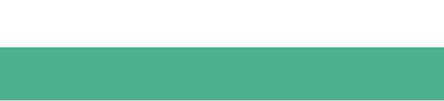 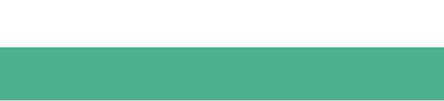 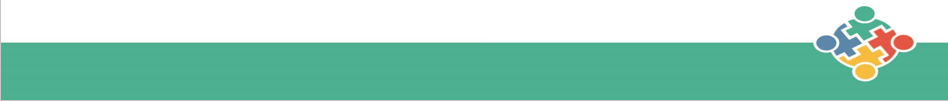 Thank you!